Tématické zaměření
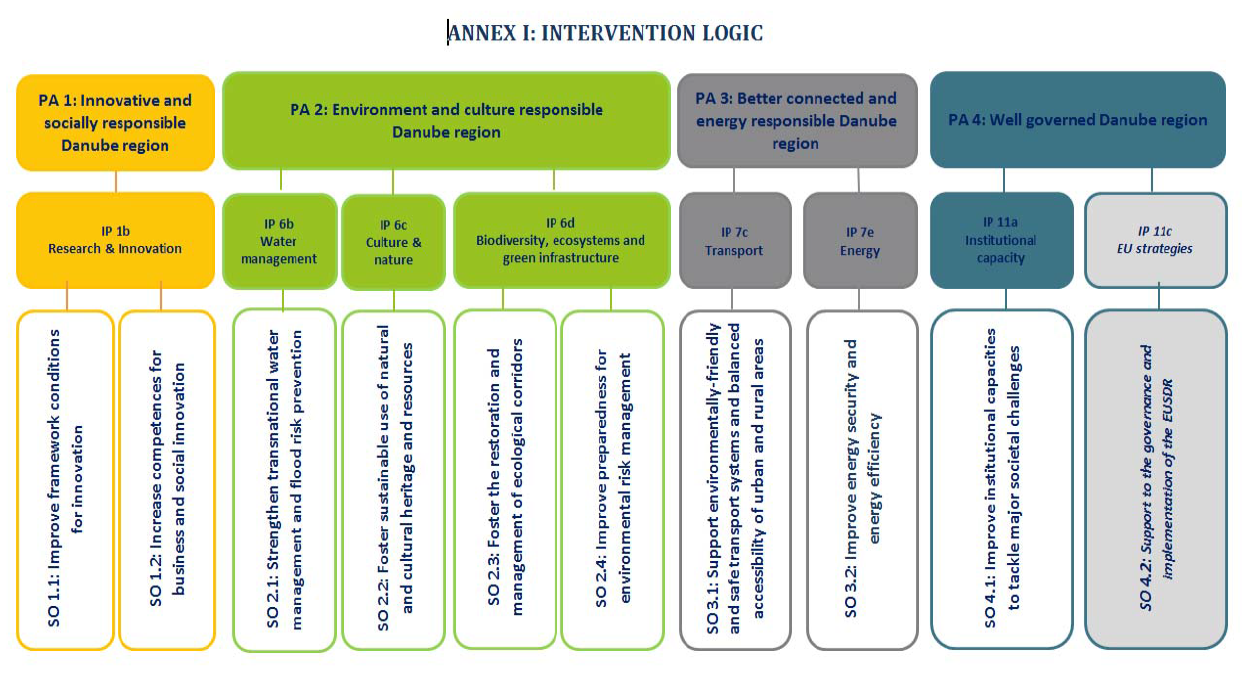 1- Inovativní a sociálně odpovědný DR
1.1. Zlepšování rámcových podmínek a vyváženého přístupu ke znalostem
Výsledky
Aktivity
zlepšení strategických rámců a spolupráce v budování výzkumné infrastruktury
• Efektivnější spolupráce v oblasti výzkumu a inovací a činnosti mezi podniky, centry výzkumu a vývoje, vzdělávání a VŠ vzdělávání a veřejného sektoru
• Lepší koordinace a vývoj praktických řešení v oblasti  klastrových politik a nadnárodních seskupení
 Spolupráce v rozvoj inovací, zlepšení strategických rámců a vývoje praktických řešení k zvládnutí limitujících faktorů, které brání inovacím v malých a středních podnicích
přispění k rozvoji výzkumné infrastruktury 
 předávání znalostí a budování kapacit orgánů, subjektů 
 podporovat společné plánování a management výzkumné infrastruktury s nadnárodním rozsahem 
 podporovat lepší koordinaci klastrových politik a společný rozvoj „smart specialization“ 
 podpora spolupráce v oblasti výzkumu a inovačních aktivit
 podpora lepšího přístupu k finančním prostředkům na inovace a podpora inovativních start-upů
Strategie, akční plány, nástroje, pilotní aktivity
1- Inovativní a sociálně odpovědný DR
1.2. zvyšování kvalifikace pro podnikání a sociální inovace
Výsledky
Aktivity
rozvoj praktických řešení politika lépe se přizpůsobit lidské zdroje se technologickým změnám a požadavkům trhu
• Strategie a praktická řešení v podnikatelské kultuře a vzdělávání, budování silné podnikatelské kultury
• zlepšení prostředí, dovednosti a schopnosti na podporu sociální inovace a sociální služby
• vzdělávací nabídky v konkrétních specifických oblastech – innovative learning systems
• Vylepšené systémy institucionálního vzdělávání a budování kapacit veřejné správy, aby se lépe vyrovnala s inovačním procesem
vytváření nové a zlepšení stávajících nadnárodních vzdělávacích a školicích sítí ve vyšším vzdělání
 posílení kapacity v oblasti služeb & nástrojů souvisejících s inovacemi
 zlepšení schopností zaměstnanců a zaměstnavatelů pro lepší adaptaci na tech. změny a požadavky trhu
 motivace mladých k zapojení do vědy a inovačního procesu
 rozvoj tzv. sociální inovace – inov. vzdělávací systém v oblasti soc. služeb (migrace, zdraví, stárnutí…)
 zlepšení kompetencí pro inov. podnikání, zlepšení inov. kultury
Strategie, akční plány, nástroje, pilotní aktivity
2 - Environmentálně a kulturně zodpovědný DR
2.1. rozvoj nadnárodního vodního managementu a prevence povodňových rizik
Výsledky
Aktivity
lepší integrované plány a rozvinutá řešení k prohloubení ochrany a zlepšení stavu všech vod 
 zajištění udržitelnosti, dlouhodobého užívání vodních zdrojů v Dunajském regionu 
 koordinace stabilního managementu rizika povodní
předcházení zhoršení podzemních vod a koncentrace znečištění, managment  podzemní vody 
 řešení významných vlivů zjištěných v povodí Dunaje (např. znečištění vody)
 budování povědomí o společných aktivitách a usnadnění výměny osvědčených postupů
 plánování a pilotní opatření k harmonizaci protipovodňové ochrany a obnovy říčních systémů
 sledování a managment říčních usazenin a morfologických změn vyvolaných dopravou podél říčního systému
Strategie, akční plány, nástroje, pilotní aktivity
2 - Environmentálně a kulturně zodpovědný DR
2.2. udržitelné využívání přírodního a kulturního dědictví a zdrojů
Aktivity
Výsledky
rozvoj společných integrovaných řešení pro udržitelný turismus (green tourism)
 rizikový managment pro památky vystavené klimatickým změnám
 zajištění udržitelného zachování kulturního dědictví a přírodních hodnot
 podpůrné činnosti v oblasti multikulturalismu, kulturní výměny a formování propojení v oblasti kreativního průmyslu
 tržní analýza s cílem posoudit chápání zákazníka Podunají jako atraktivní turistické destinace
zlepšení rámce, kapacity a řešení pro udržitelnou turistiku
 strategie a nástroje pro udržitelné využívání kulturního a přírodního dědictví, a prostředky pro regionální rozvoj aby se předešlo konfliktům (např. s cestovním ruchem, využití přírodní zdrojů)
Strategie, akční plány, nástroje, pilotní aktivity
2 - Environmentálně a kulturně zodpovědný DR
2.3. obnovování a hospodaření s ekologickými koridory
Výsledky
Aktivity
Vylepšené strategických rámců a rozvoj konkrétních řešení k obnovení, zachování a zlepšení sítě zelené infrastruktury / biokoridory v Podunají
Snížení fragmentace ekosystémů a zlepšení propojení mezi lokalitami soustavy Natura 2000,v zájmu zajištění biologické rozmanitosti.
redukce bariér propojením přírodních stanovišť, volně žijících živočichů a koridorů rozvoj 
 zvyšování povědomí a environmentální vzdělávání jako součást širší akce projektu
 budování vědomostní základny a konzistentních a spolehlivých zdrojů dat 
 integrované přístupy a povědomí o ochraně půdy
 posilování kapacit a sítí nevládních organizací a  orgánů působících v ochraně biodiverzity a ochraně přírody
Strategie, akční plány, nástroje, pilotní aktivity
2 - Environmentálně a kulturně zodpovědný DR
2.4. zlepšení připravenosti k řízení rizik katastrof
Aktivity
Výsledky
rozvoj společných strategií a akčních plánů k prevenci rizik
 budování společné znalostní základny a datové kapacity;  mechanismus pro výměnu informací
 tvorba možných scénářů, nástin očekávaných důsledků klimatických změn
 rozvoj postupů rychlé reakce – společné nástroje, výkon ve veřejných institucích
lepší strategická a operativní spolupráce a interoperabilita mezi orgány nouzové reakce a zúčastněné strany na všech úrovních v Dunaji zemích.
 efektivní managment přírodních katastrof a katastrof způsobených člověkem
Strategie, akční plány, nástroje, pilotní aktivity
3 – Lépe propojený DR
3.1. rozvoj bezpečných dopravních systémů šetrných k ŽP a vyvážená dostupnost městských a venkovských oblastí
Výsledky
Aktivity
přispění k rozvoji integrované dopravní struktury a dalších společných koordinačních opatření v regionu;
integrace systémů veřejné dopravy, veřejných služeb, podpora inteligentních dopravních systémů výměnou zkušeností 
 společné plánování a rozvoj městských, meziměstských a přeshraničních cyklistických tras v regionu Podunají - mutlimodální turismus
 dostupnost periferních (zemědělských) oblastí
 praktických řešení k dalšímu rozvoji vodních cest v rámci infrastruktury vodních cest, údržbu vodních cest
lépe propojený a Interoperabilní dopravní systém šetrný k životnímu prostředí 
integrované politiky a praktické řešení rozvoje vodních cest a zároveň omezení negativní dopady doprava na ekosystém Dunaji 
koordinace a nadnárodní integraci mezi stakeholdery dopravy další rozvoj multimodálních uzlů, terminálů a spojení.
bezpečnější dopravní síť
lepší organizaci veřejné dopravy a jiné druhy udržitelné dopravy v městských a venkovských oblastech
Strategie, akční plány, nástroje, pilotní aktivity
3 – Lépe propojený DR
3.2. zlepšování energetické bezpečnosti a energetické účinnosti
Výsledky
Aktivity
Vylepšené sdílení  informací a koordinace regionálního energetické plánování pro dosažení účinné distribuci energie a skladování energie
Diverzifikace zdrojů energie včetně všech druhů obnovitelných zdrojů energie, vyšší energetické účinnosti a přispění k bezpečnosti dodávek energie
nadnárodní integraci různých energetických sítí a prozkoumat příležitosti pro rozvoj společné energetické infrastruktury 
 komplexní územní plánování, vhodné rozmístění výroby energie a přenosové kapacity 
 koordinaci rozvojových koncepcí v oblasti energetické účinnosti, obnovitelných energetických koncepcí, integrace trhů a zabezpečení dodávek energie
Strategie, akční plány, nástroje, pilotní aktivity
4 – Dobře řízený DR
4.1. zvyšování institucionální kapacity k řešení zásadních společenských výzev
Aktivity
Výsledky
podpora výměny a transferu know-how a osvědčených postupů v oblasti politiky trhu práce
 podpora kapacity a rámcových podmínek pro programy vzdělávání a odborné přípravy
 podpora společného rozvoje a zlepšení politiky a inovativního vzdělávání, které řeší demografické změny a migrační problémy
 podporovat výměny a transfer know-how a osvědčených postupů v oblasti politiky sociálního začleňování
Posílení spolupráce mezi městy a partnerství město/ venkov
 zlepšení společné politiky a implementované zapojení občanské společnosti do proces plánování
Zlepšení kapacity veřejných institucí a zúčastněných stran k řešení zásadních společenských výzev v oblastech: demografické změny, migrace, začleňování, účast veřejnosti na procesu plánování…
Strategie, akční plány, nástroje, pilotní aktivity